IF IT’S BROKEN, FIX IT!
CONTRASTING 
THE ARTICLES OF CONFEDERATION AND 
THE CONSTITUTION
IF IT’S BROKEN, FIX IT!
Remember that in the Preamble to the Constitution, one of the goals of the new government was to “form a more perfect union.”  This phrase was in direct response to the problems the country was having under the Articles of Confederation.  The Articles of Confederation did NOT form a “perfect union” or even unite the states very much at all.  Under the Articles of Confederation, each state still wanted to act like its own separate country.  Therefore, the important fact to remember about our U.S. Constitution was that it was a direct response to the problems created by the weak central government under the Articles of Confederation.  Even more significantly, the purpose of our Constitution is to protect the rights of citizens by providing rules that the national and state governments must follow.
FORM OF GOVERNMENT
Weaknesses of the Articles of Confederation
How the Constitution Fixed the Weaknesses
Articles created a "league of friendship" between the states
Constitution created a federal system of government (national government and state governments)
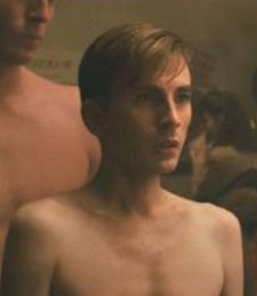 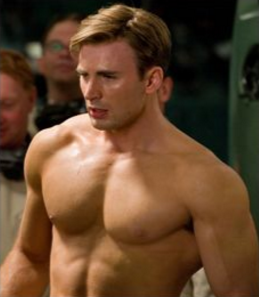 TAXATION
Weaknesses of the Articles of Confederation
How the Constitution Fixed the Weaknesses
Congress could not tax; Only REQUEST contributions
Congress was given the power to levy and collect taxes
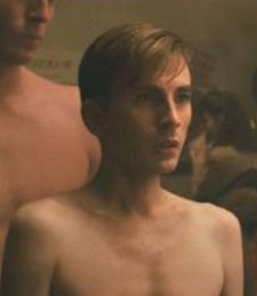 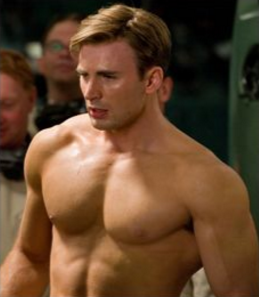 TRADE (COMMERCE)
Weaknesses of the Articles of Confederation
How the Constitution Fixed the Weaknesses
Congress could not regulate interstate trade/foreign commerce
Congress given power to regulate commerce and foreign trade
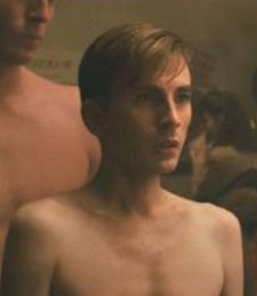 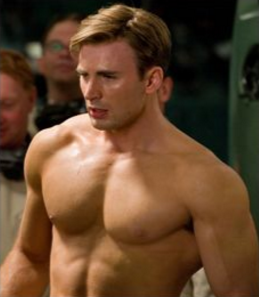 EXECUTIVE BRANCH
Weaknesses of the Articles of Confederation
How the Constitution Fixed the Weaknesses
No separate executive to enforce the acts of Congress
Article II created a separate executive department whose job is to enforce the laws of Congress
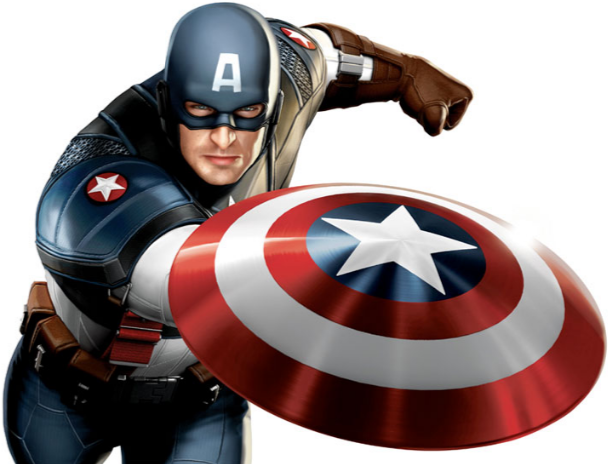 JUDICIAL BRANCH
Weaknesses of the Articles of Confederation
How the Constitution Fixed the Weaknesses
No national judiciary to handle state disputes
Article III created a national judiciary with a Supreme Court and lower courts as established by Congress
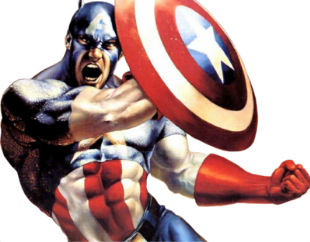 COIN MONEY
Weaknesses of the Articles of Confederation
How the Constitution Fixed the Weaknesses
States and national gov’t had the authority to coin money
Only Congress has the power to coin money
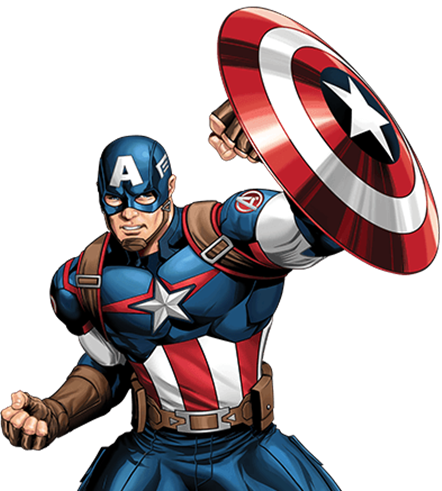 REPRESENTED IN CONGRESS
Weaknesses of the Articles of Confederation
How the Constitution Fixed the Weaknesses
Each state had one vote, regardless of size or population
States are represented based on population in the House of Representatives and equality in the Senate
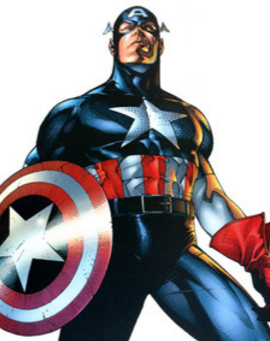 PASSING LAWS
Weaknesses of the Articles of Confederation
How the Constitution Fixed the Weaknesses
Nine of 13 states required to pass legislation
Bills need a simple majority in both houses of Congress
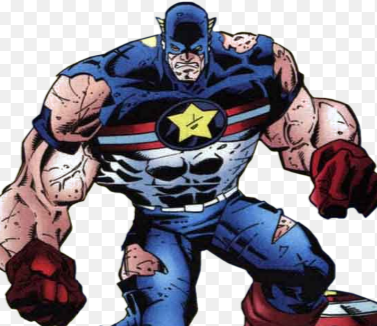 AMENDING THE DOCUMENT
Weaknesses of the Articles of Confederation
How the Constitution Fixed the Weaknesses
Unanimous consent required to amend the Articles of Confederation
Two-thirds of Congress and three-fourths of the states are necessary to amend the Constitution
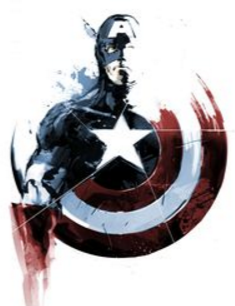